Tischkreissägen und Zugsägen auf der Baustelle
Sicherheitskurzgespräche (SKG 019)
Stand 05/2018
Lektion 1
Vor Arbeitsbeginn
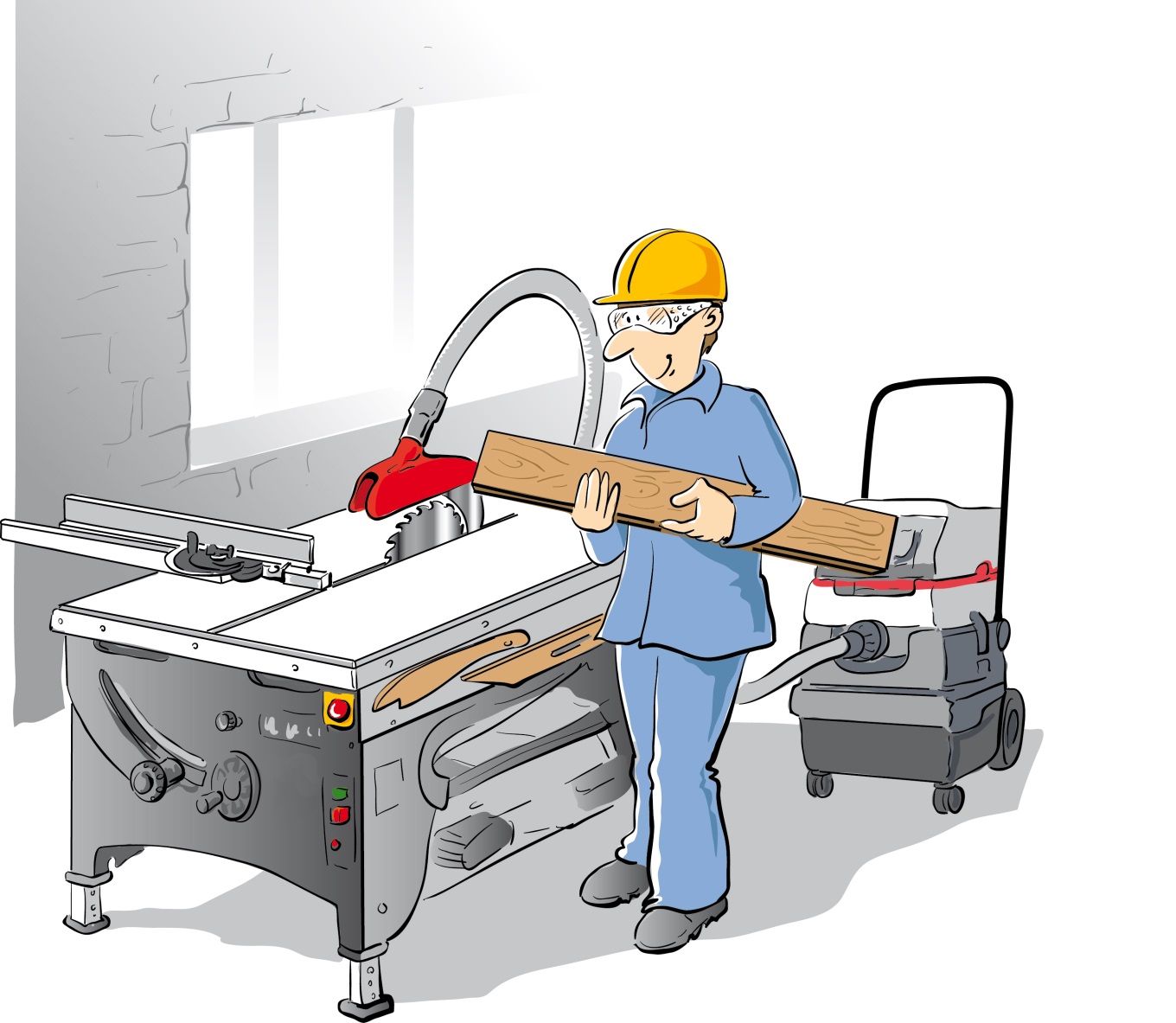 Beschäftigungsbeschränkungenbeachten
Persönliche Schutzausrüstungenbenutzen
Absaugung und Queranschlag auf Funktionsfähigkeit prüfen
Seite 2
Lektion 2
Rüsten der Maschine
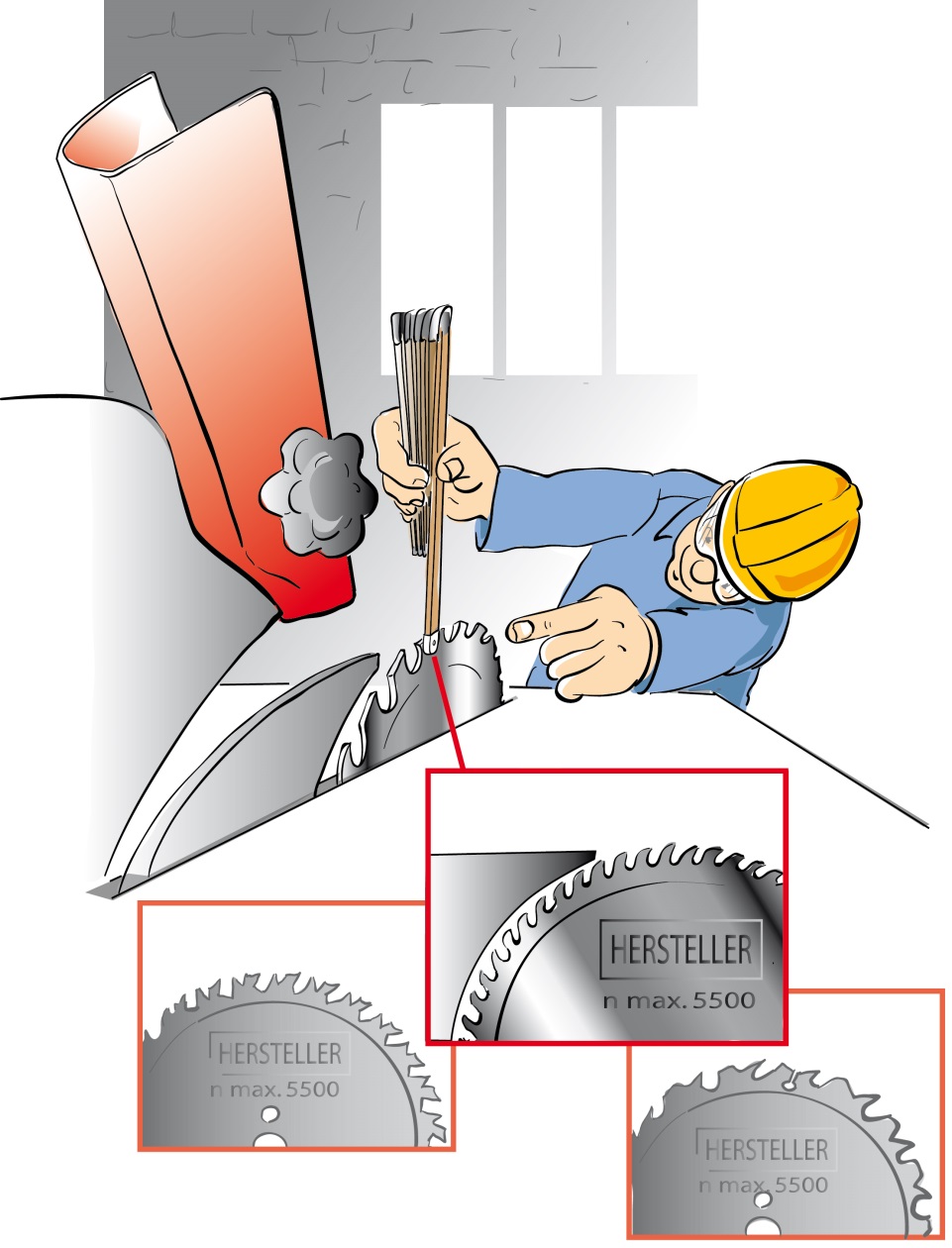 Maschine vom Netz trennen(Netzstecker ziehen!)
Richtiges Sägeblatt passend zum zuschneidenden Material auswählen
Einwandfreies Sägeblatt verwenden
Beschriftung „Hersteller“ und maximaleUmdrehungszahl muss erkennbar sein 
minimale Drehzahl darf nicht unterschritten werden
scharf
nicht schadhaft
Prüfen, dass Spaltkeil zu Sägeblatt passt und richtig eingestellt ist
Seite 3
Lektion 3
Vorbereitung der Arbeiten
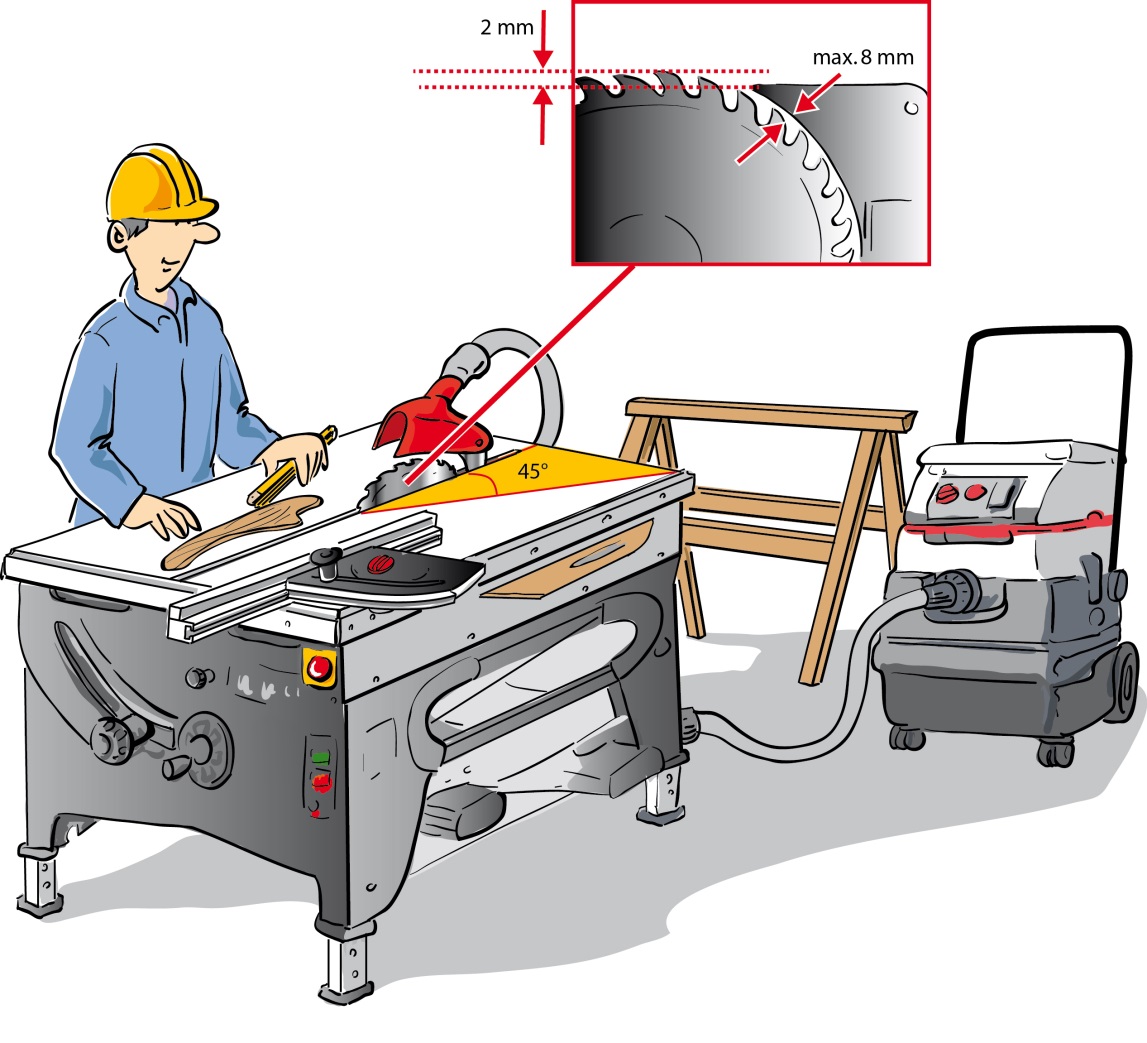 Einstellen der Tischkreissäge
Einstellen des erforderlichen Parallel-anschlags (45°- Regel)
Einstellen des Sägeblattes (Höhe) inAbhängigkeit der Materialstärke (i.d.R. Höhe Zahngrund)
Einstellen des Spaltkeils
Anschließen des mobilen Absauggeräts
Erforderliche Hilfsmittel wie Schiebestock,Nachschiebeholz bereitlegen
Abkippen von Werkstücken verhindern(z. B. Tischverlängerung)
Seite 4
Lektion 4
Zuschneiden an der Tischkreissäge
Betriebsanleitung beachten
Sicherstellen, dass sich im Risikobereichkeine Person aufhält
Arbeiten seitlich der Maschine ausführen
Auf Handhaltung achten (Daumen eng anliegend)
Keinen seitlichen Druck auf das Sägeblatt ausüben
Druck immer gegen den Parallelanschlag
Niemals bei laufender Kreissäge Holz-abschnitte von Hand entfernen
Beim Einklemmen von WerkstückenTischkreissäge abschalten (= stillsetzen)
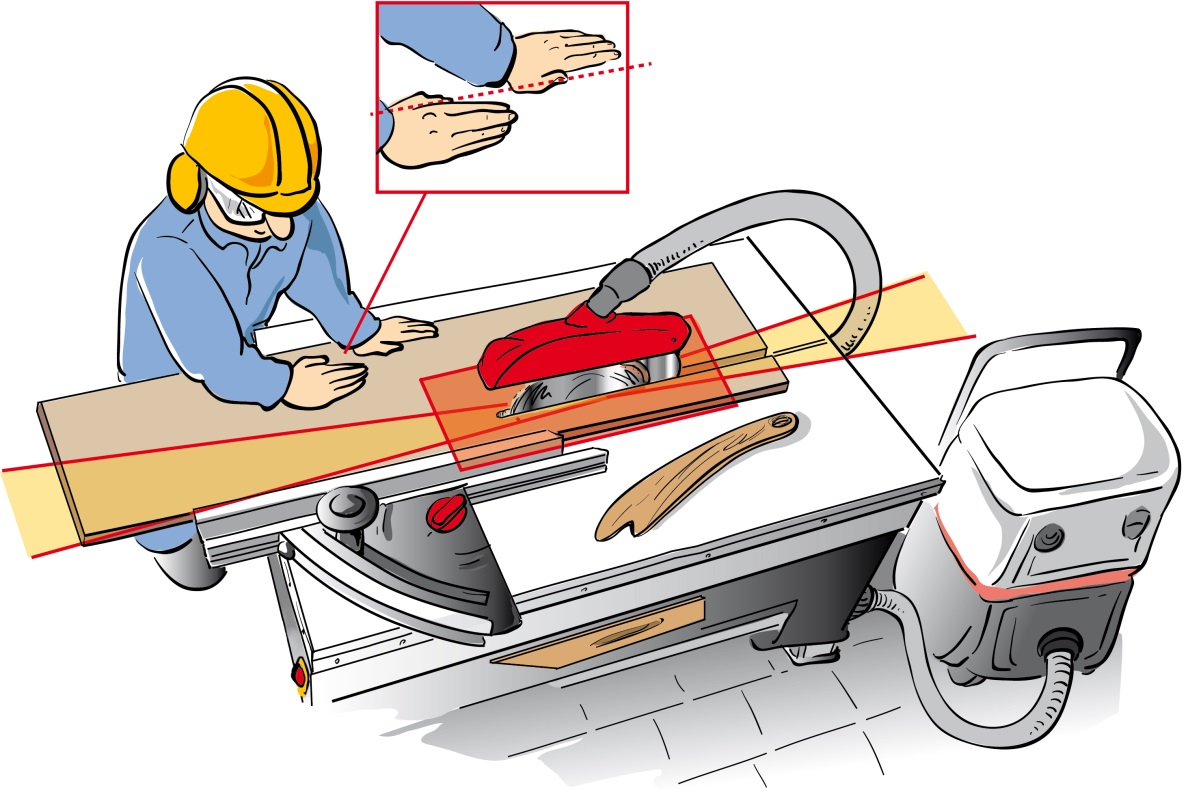 Seite 5
Lektion 5
Abschluss der Arbeiten
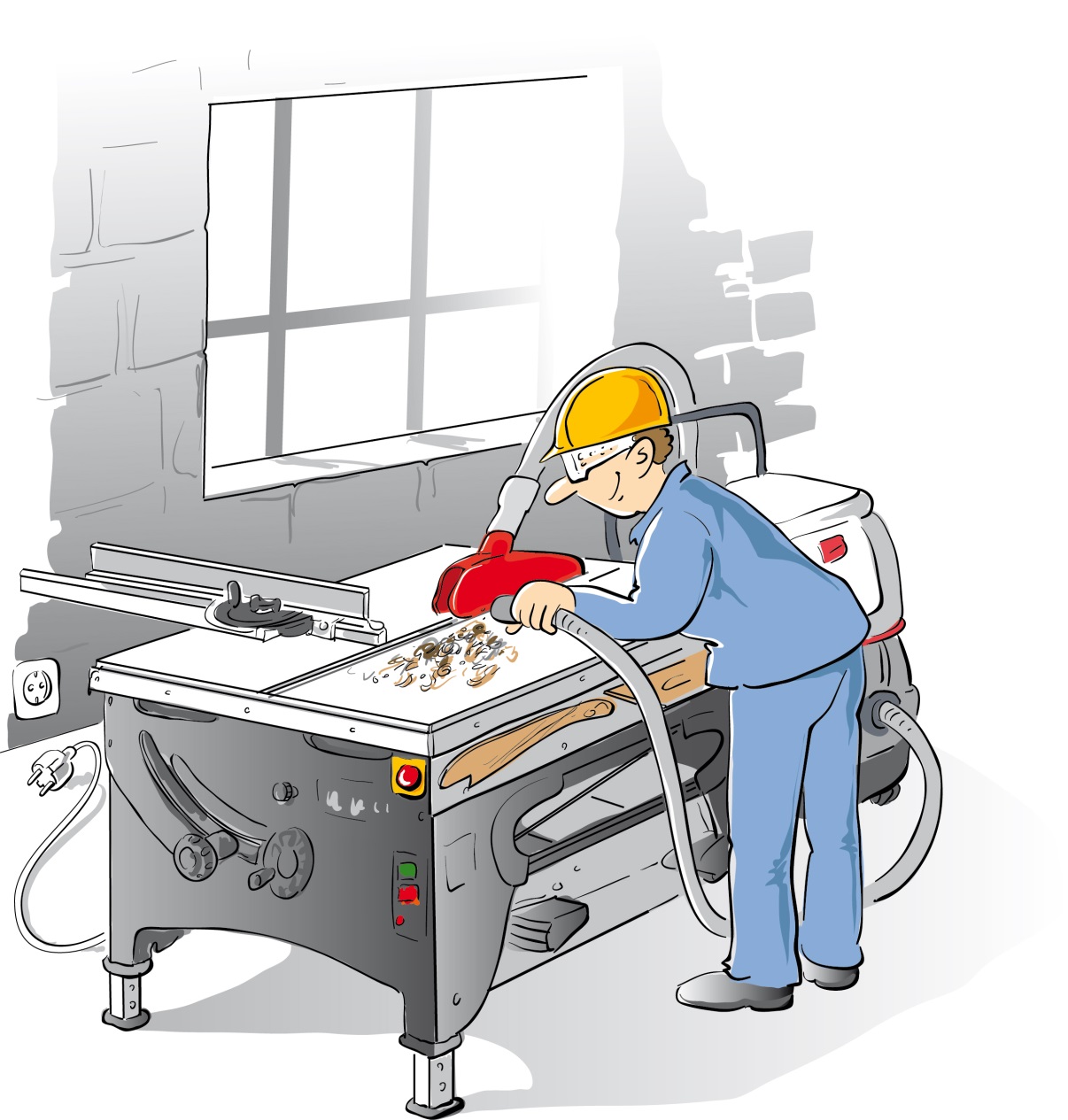 Netzstecker ziehen
Maschine sauber verlassen:Absaugen besser als Abkehren
Maschine in Ursprungszustandversetzen (sicherer Zustand)
Seite 6
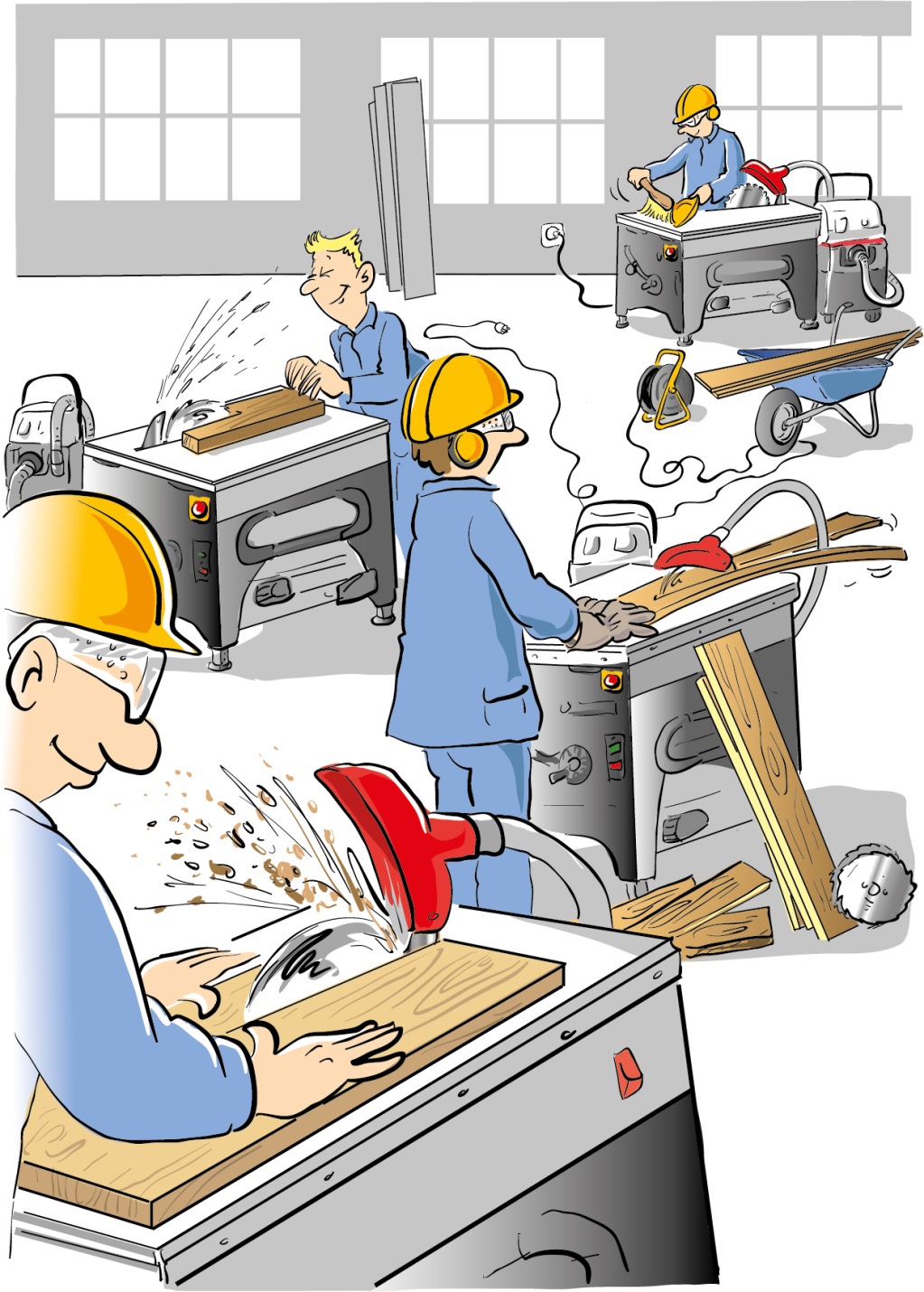 Finde die vierzehn Fehler
Seite 7
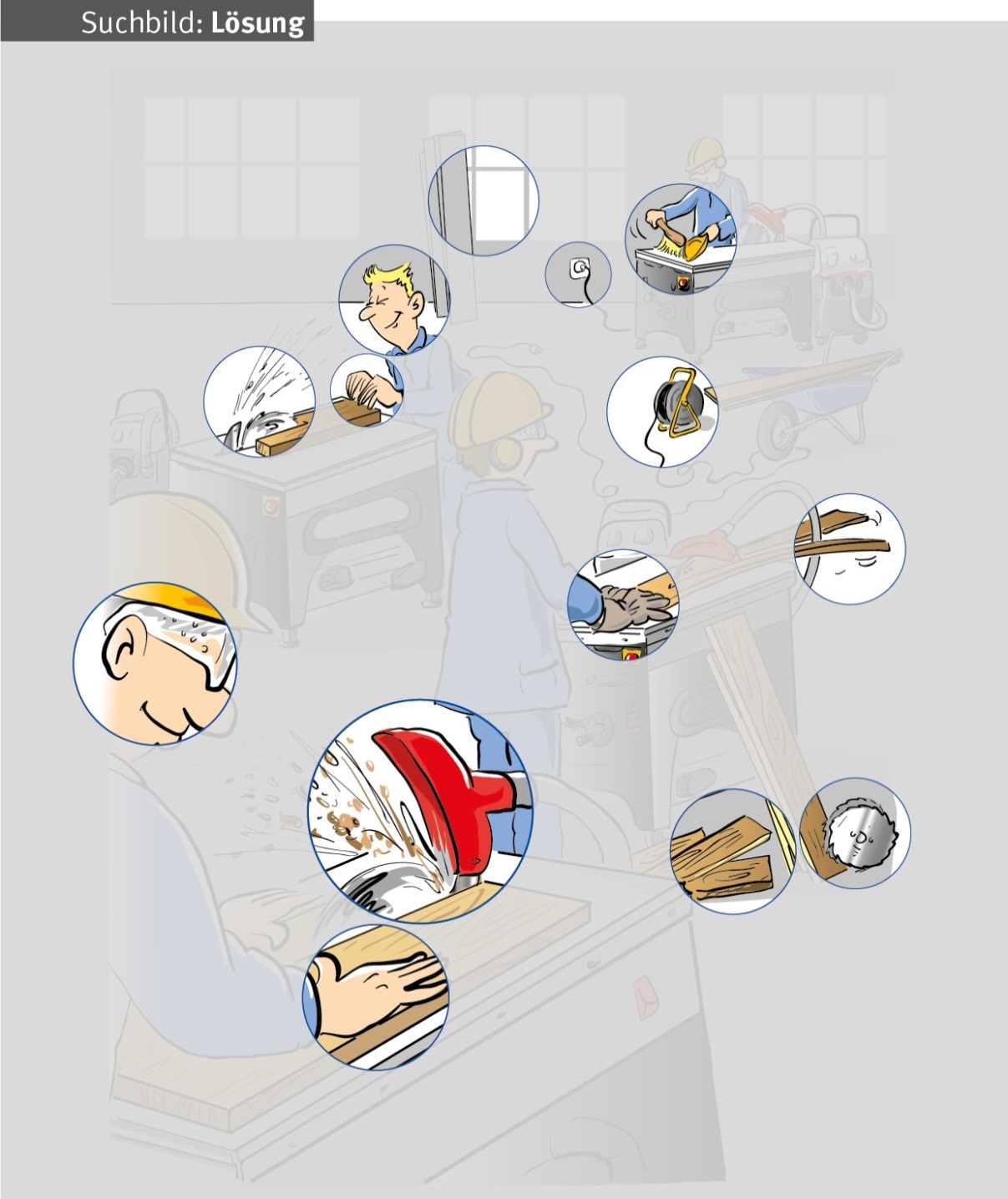 Fehlerübersicht
Seite 8
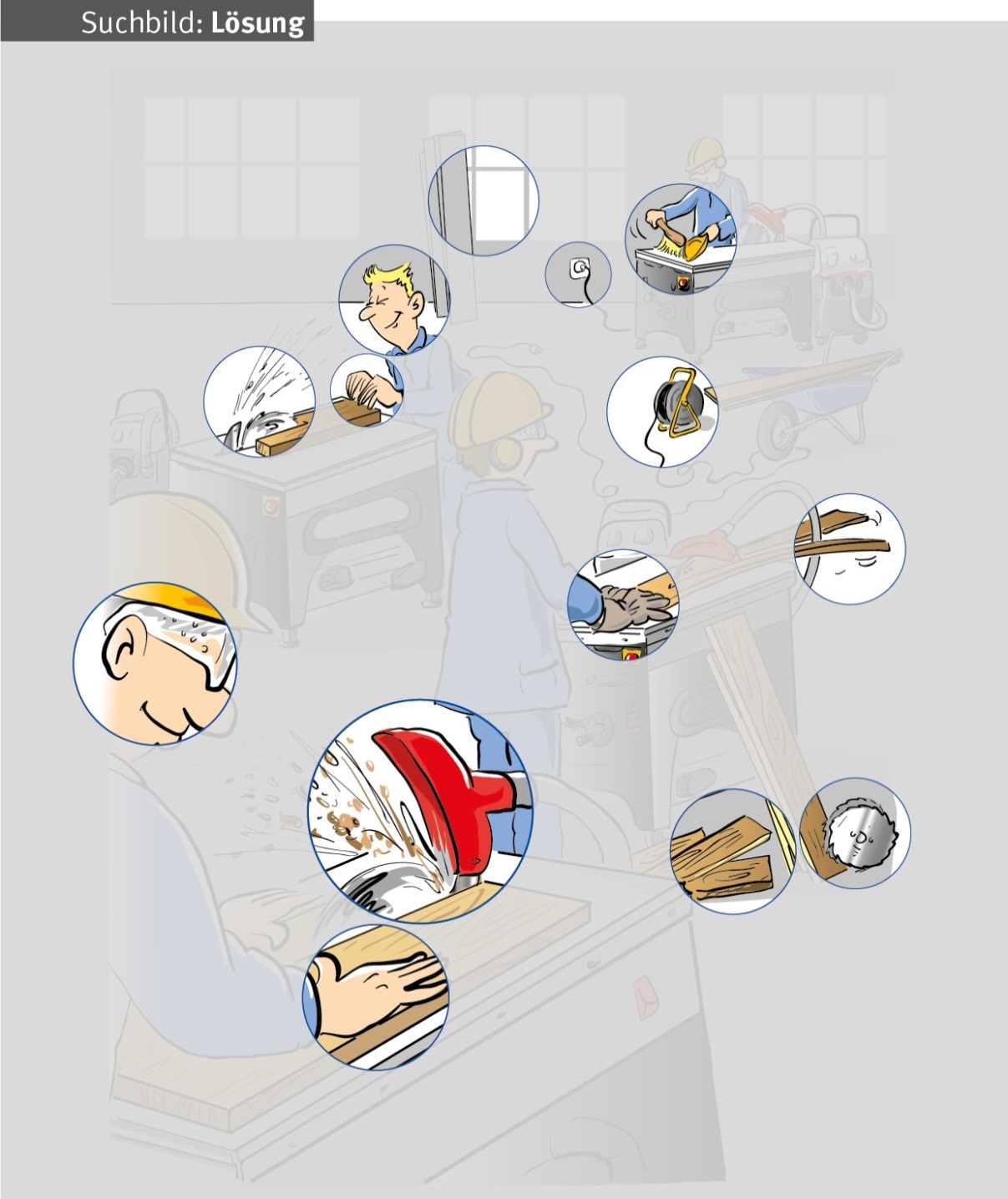 Fehler 1
Material sicher abstellen.
Seite 9
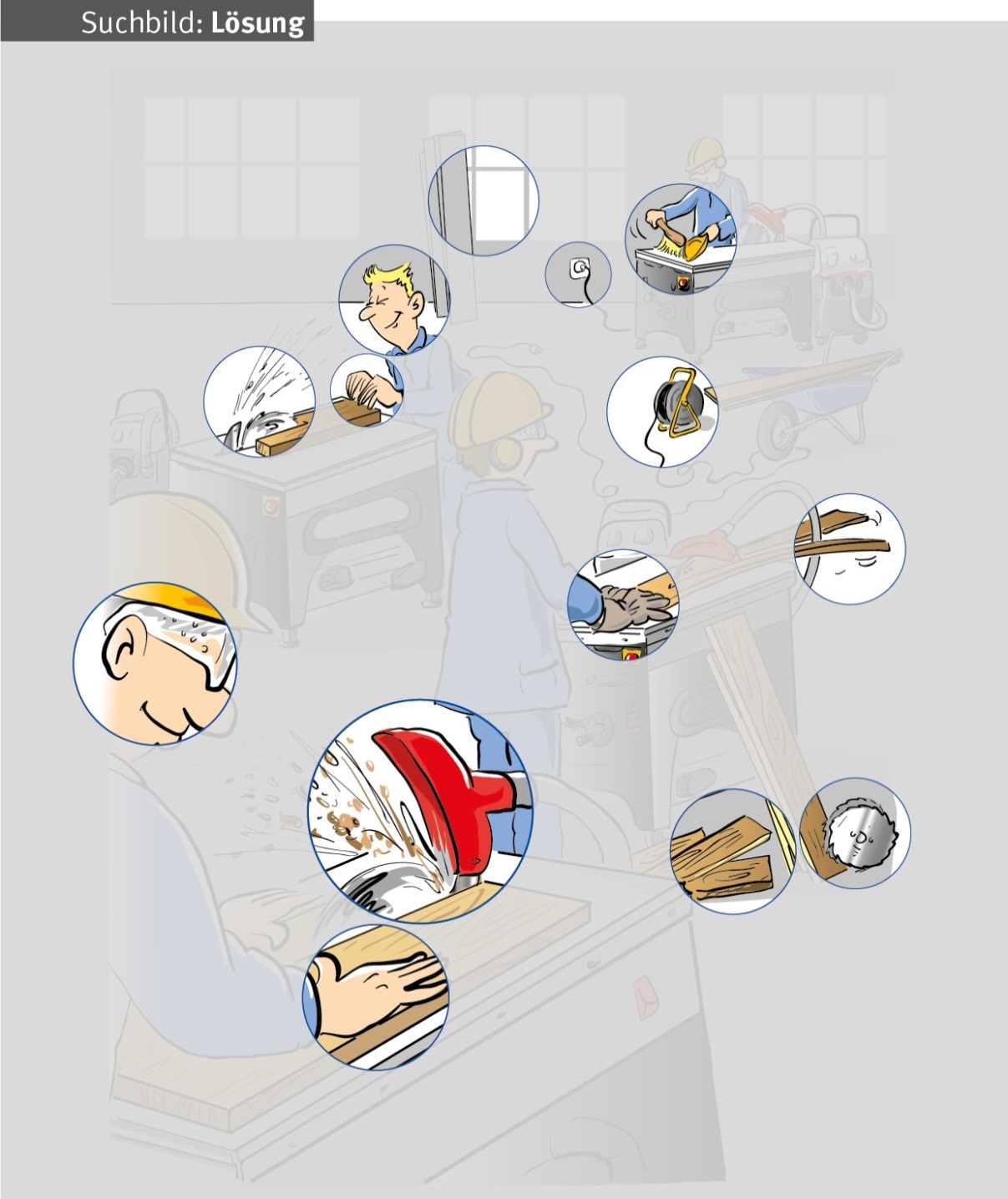 Fehler 2
Beim Arbeiten an Kreissägemaschinenmit Gehörschutz arbeiten. Das Trageneiner Schutzbrille wird empfohlen.
Seite 10
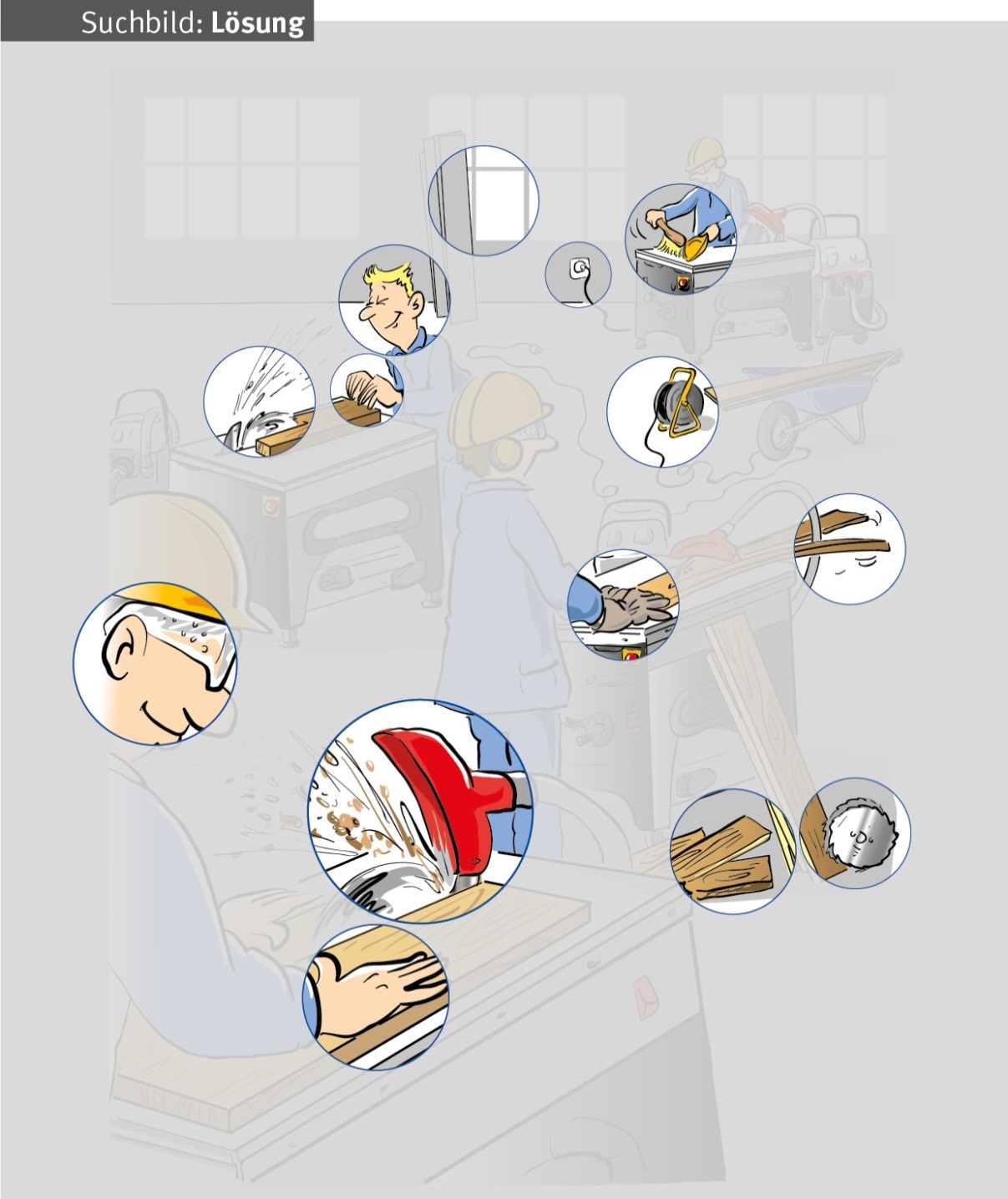 Fehler 3
Beim Trennen von Hölzern nie ohne Spanhaube arbeiten.
Seite 11
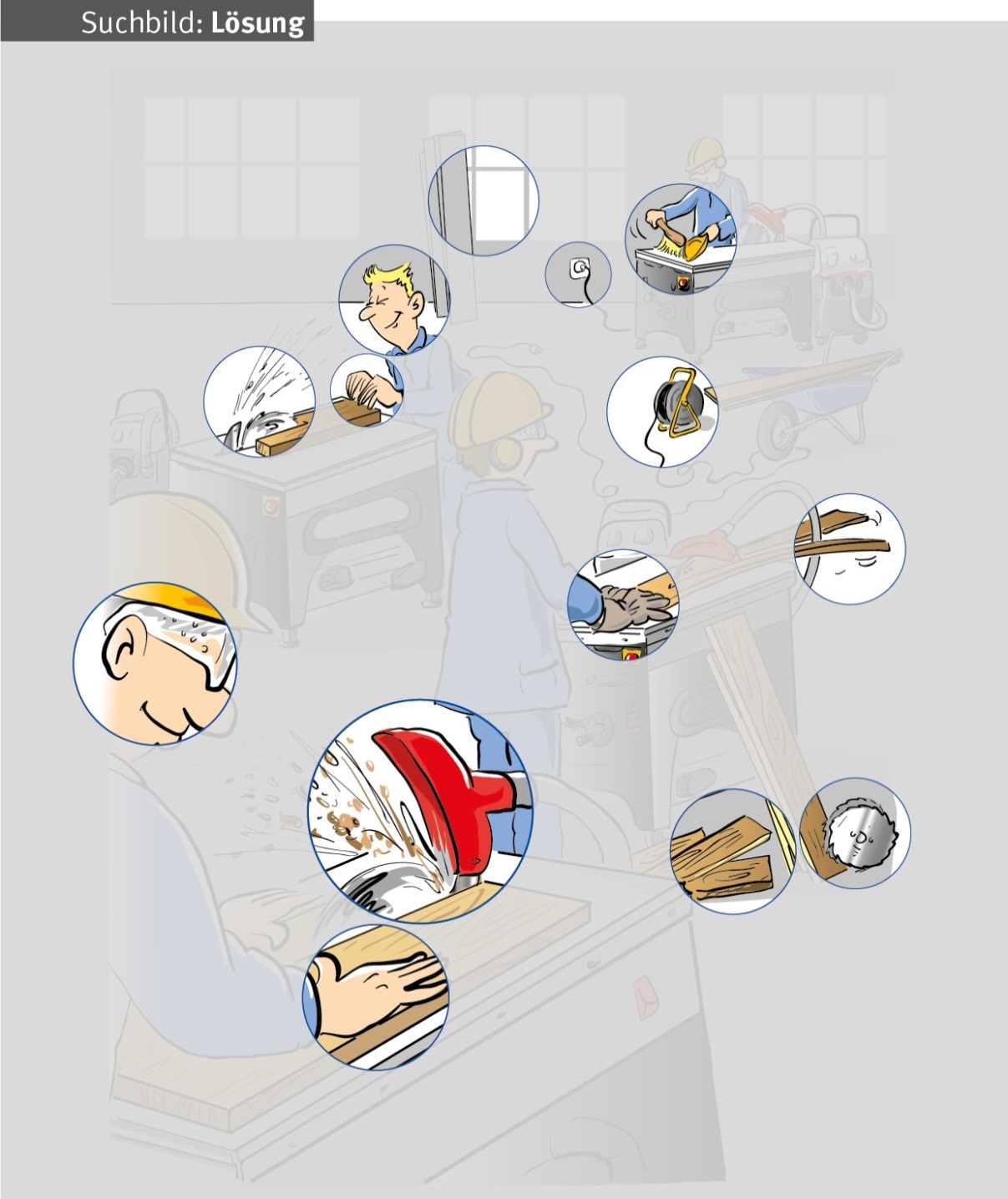 Fehler 4
Auf richtige Handhaltung achten und sich nicht im Risikobereich der Kreis-säge aufhalten.
Seite 12
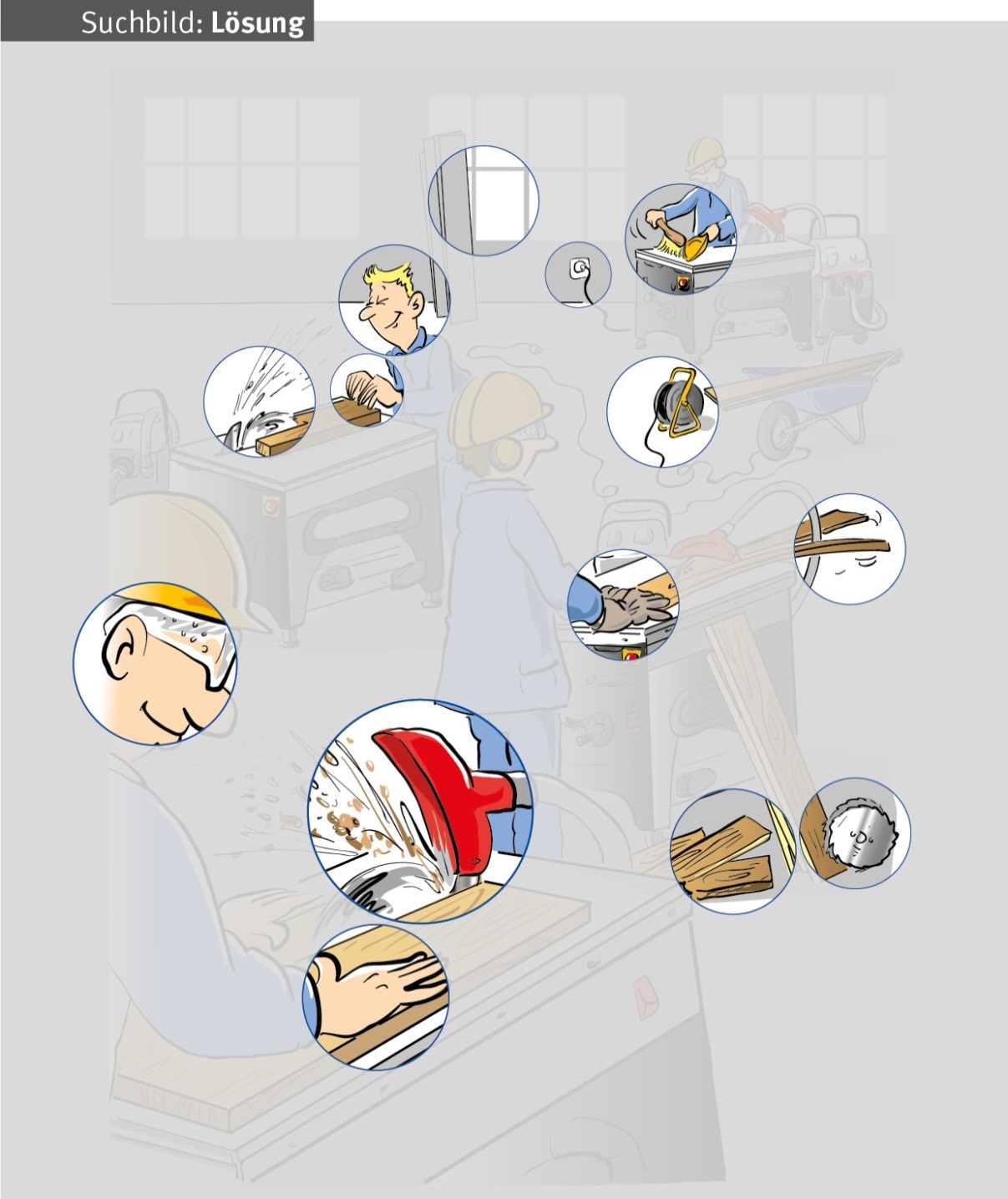 Fehler 5
Bei Wartungsarbeiten Netzstecker ziehen.
Seite 13
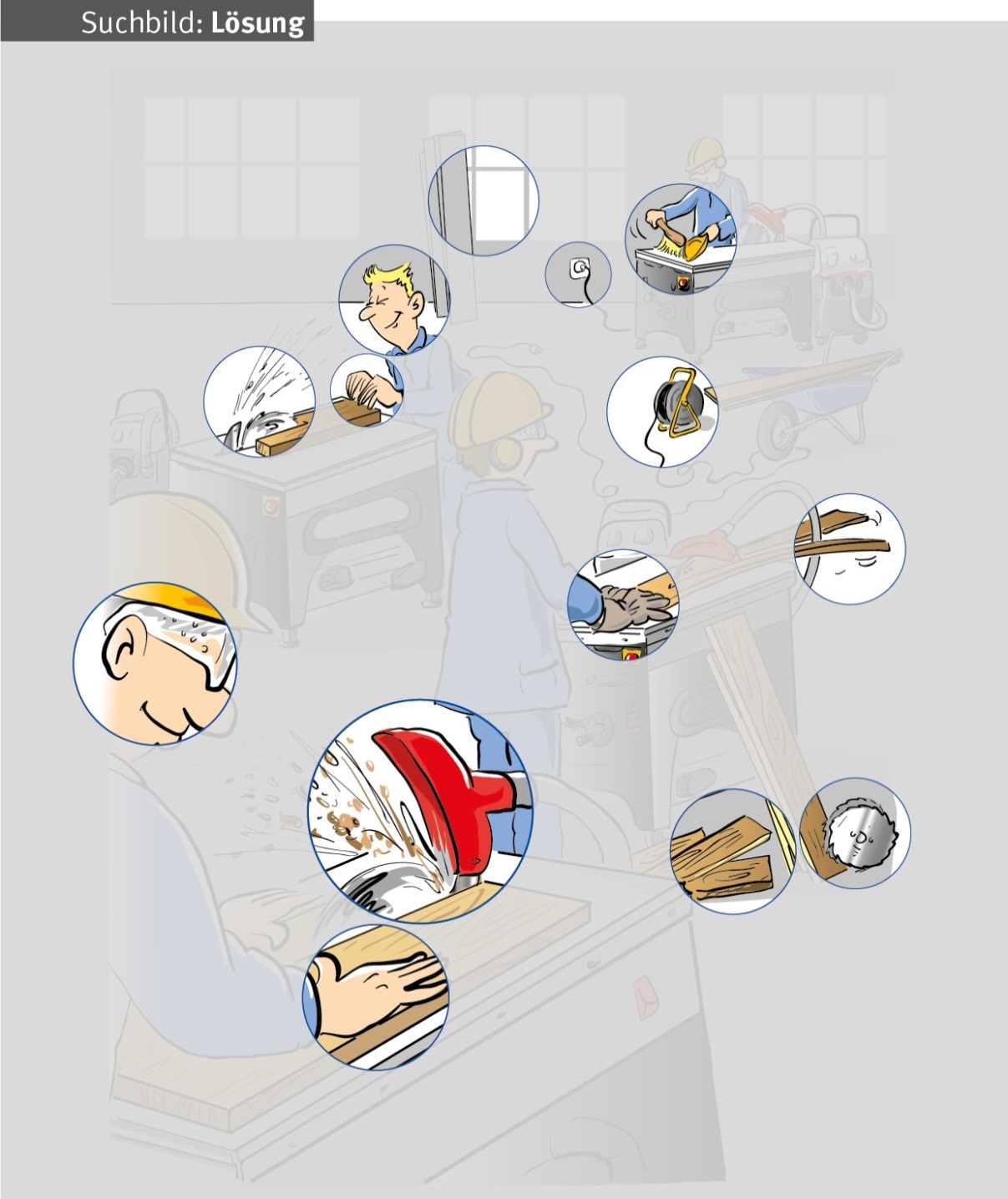 Fehler 6
Holzbearbeitungsmaschinen absaugen;keine Handfeger und Druckblasdüsenzum Reinigen verwenden.
Seite 14
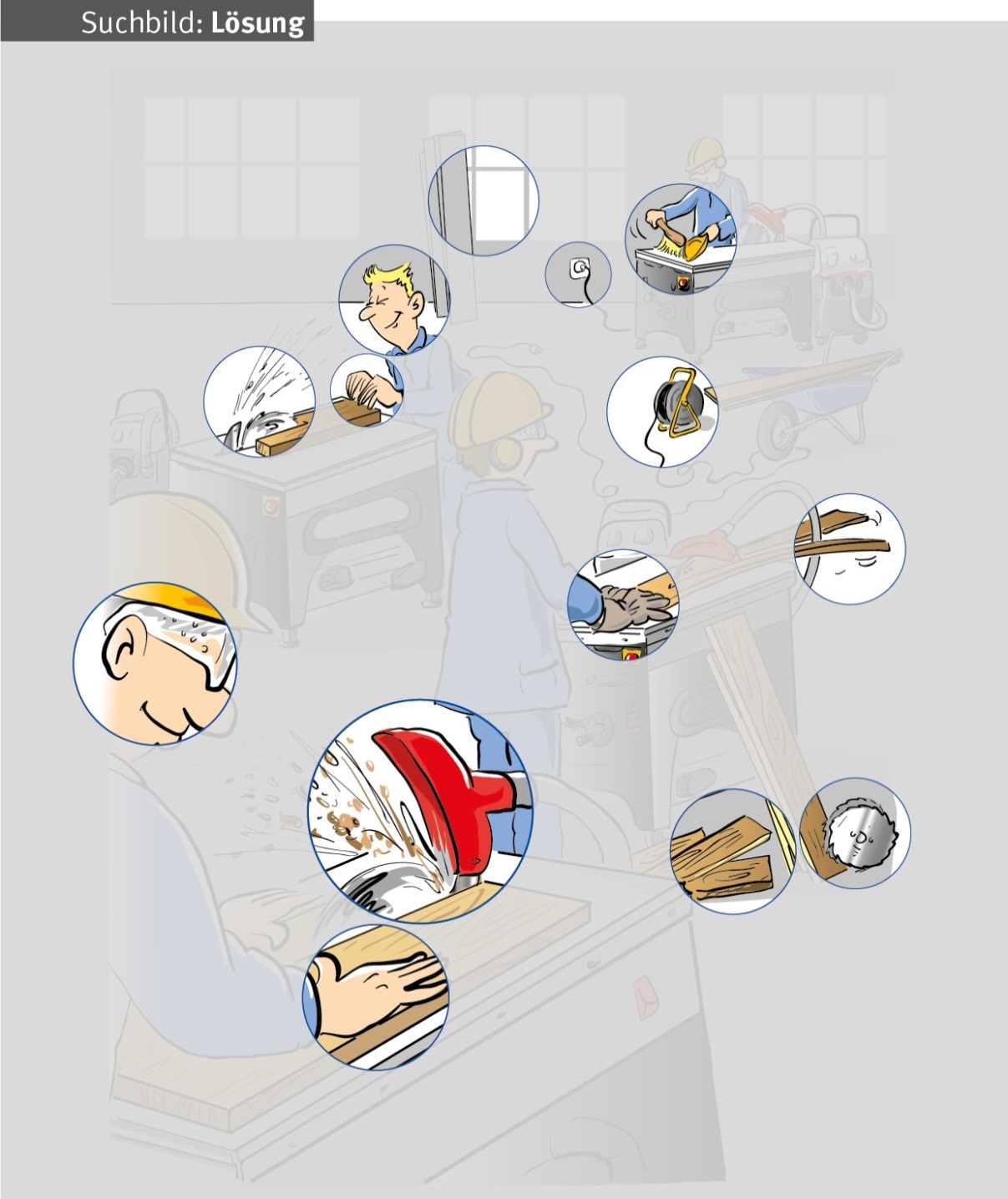 Fehler 7
Stolpergefahr durch Elektrokabel.
Seite 15
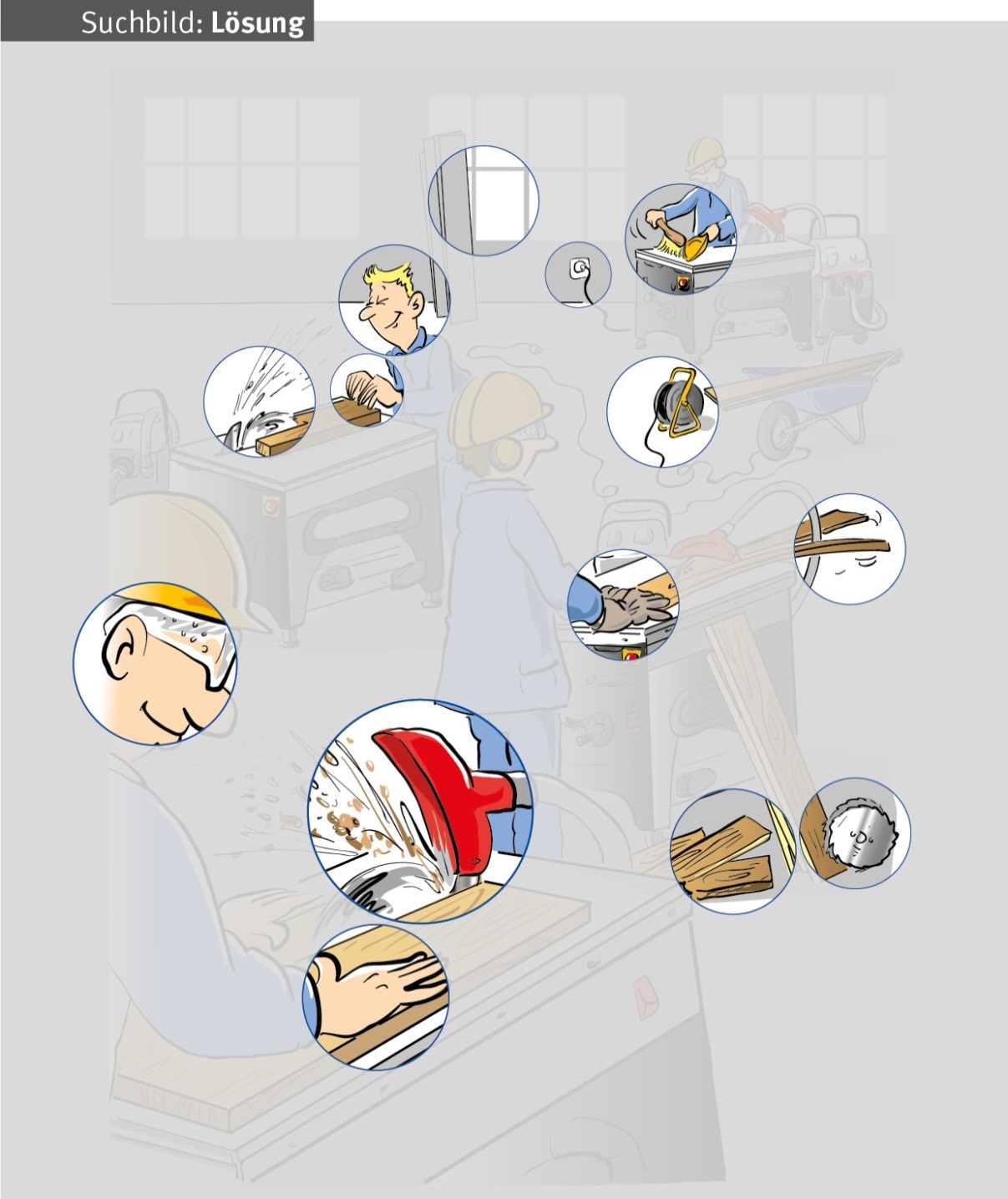 Fehler 8
Nicht mit Handschuhen an Kreissägen arbeiten.
Seite 16
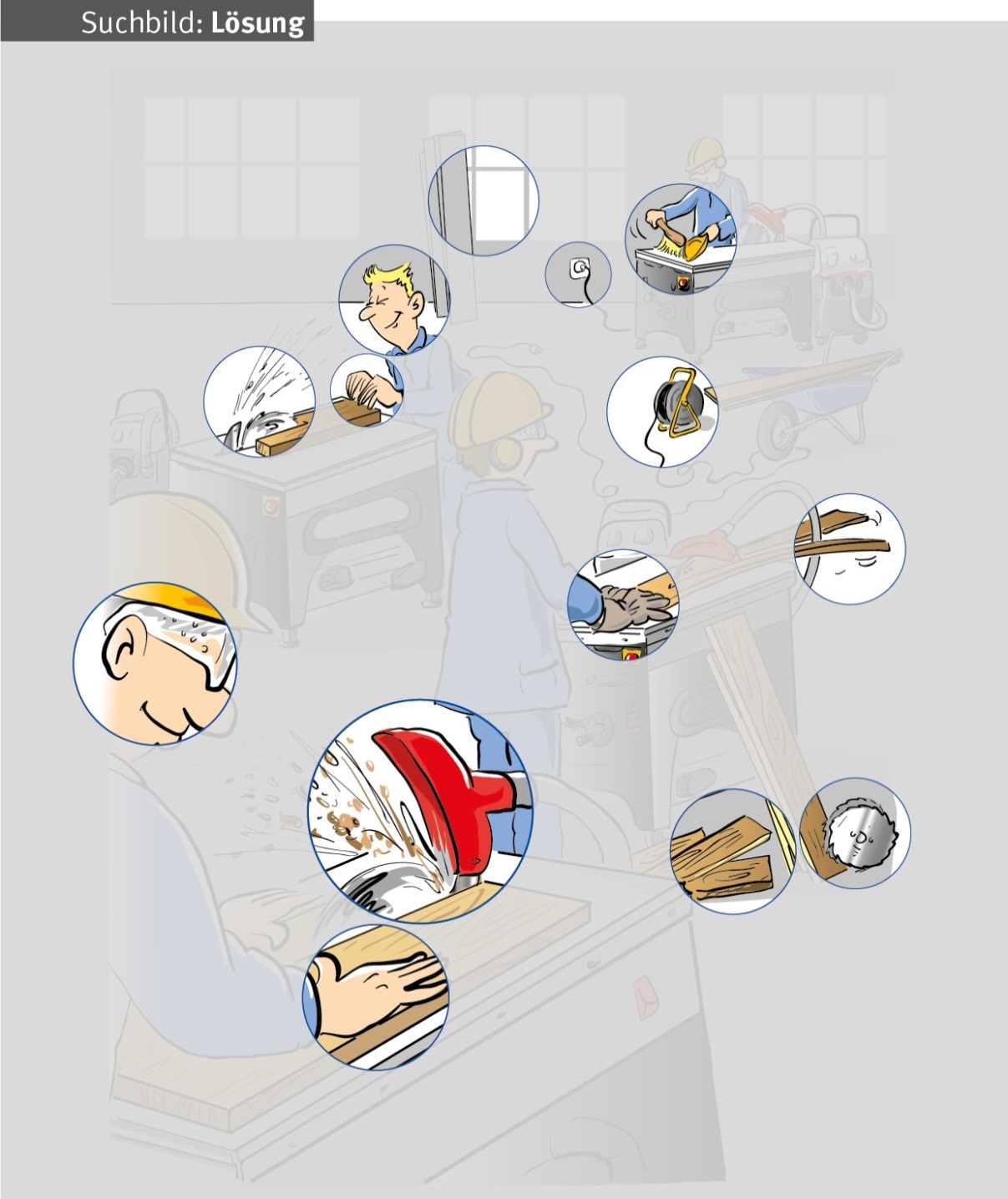 Fehler 9
Kippen des Werkstückes verhindern.
Seite 17
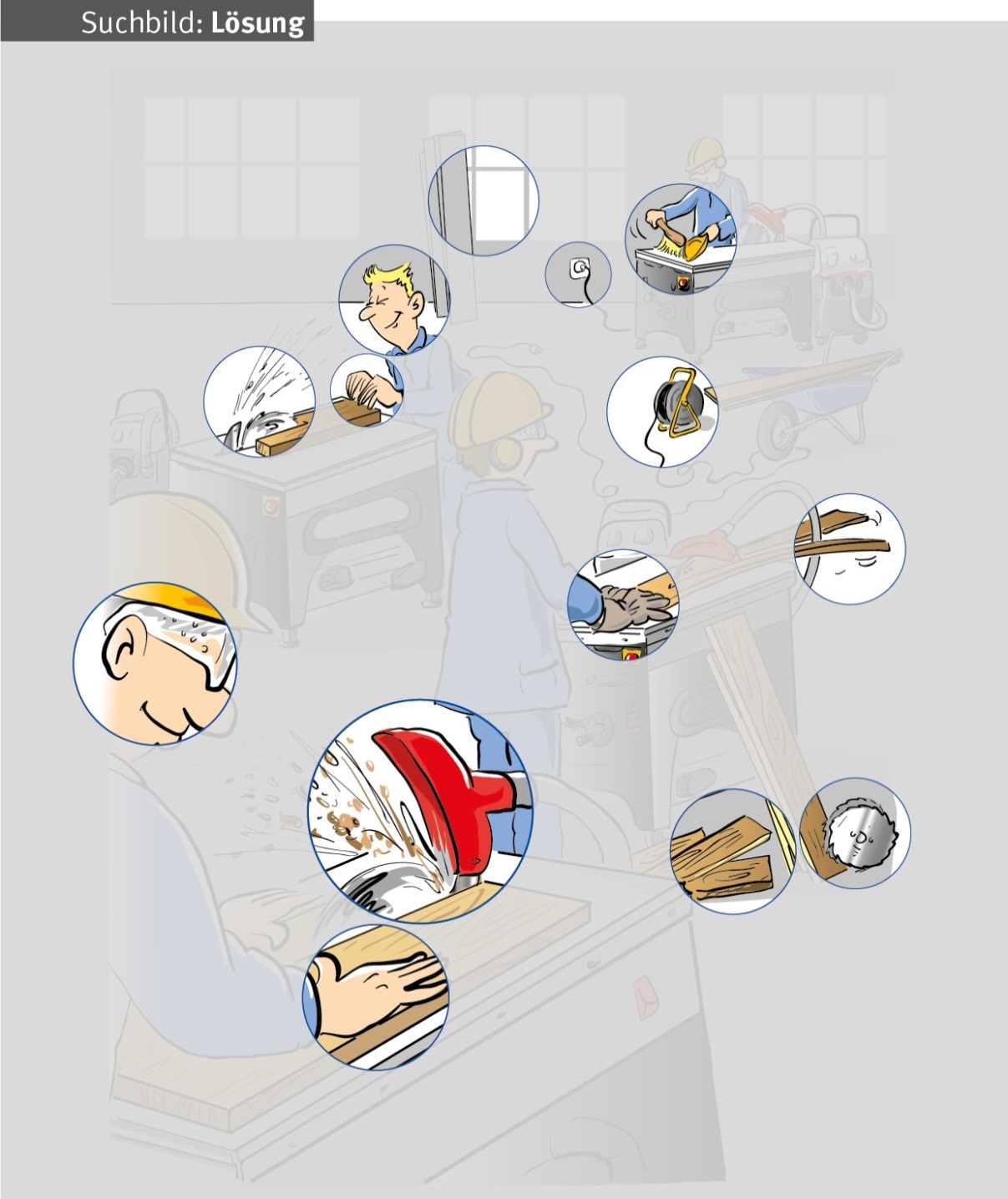 Fehler 10
Beim Arbeiten an Kreissägemaschinen
mit Gehörschutz arbeiten.
Seite 18
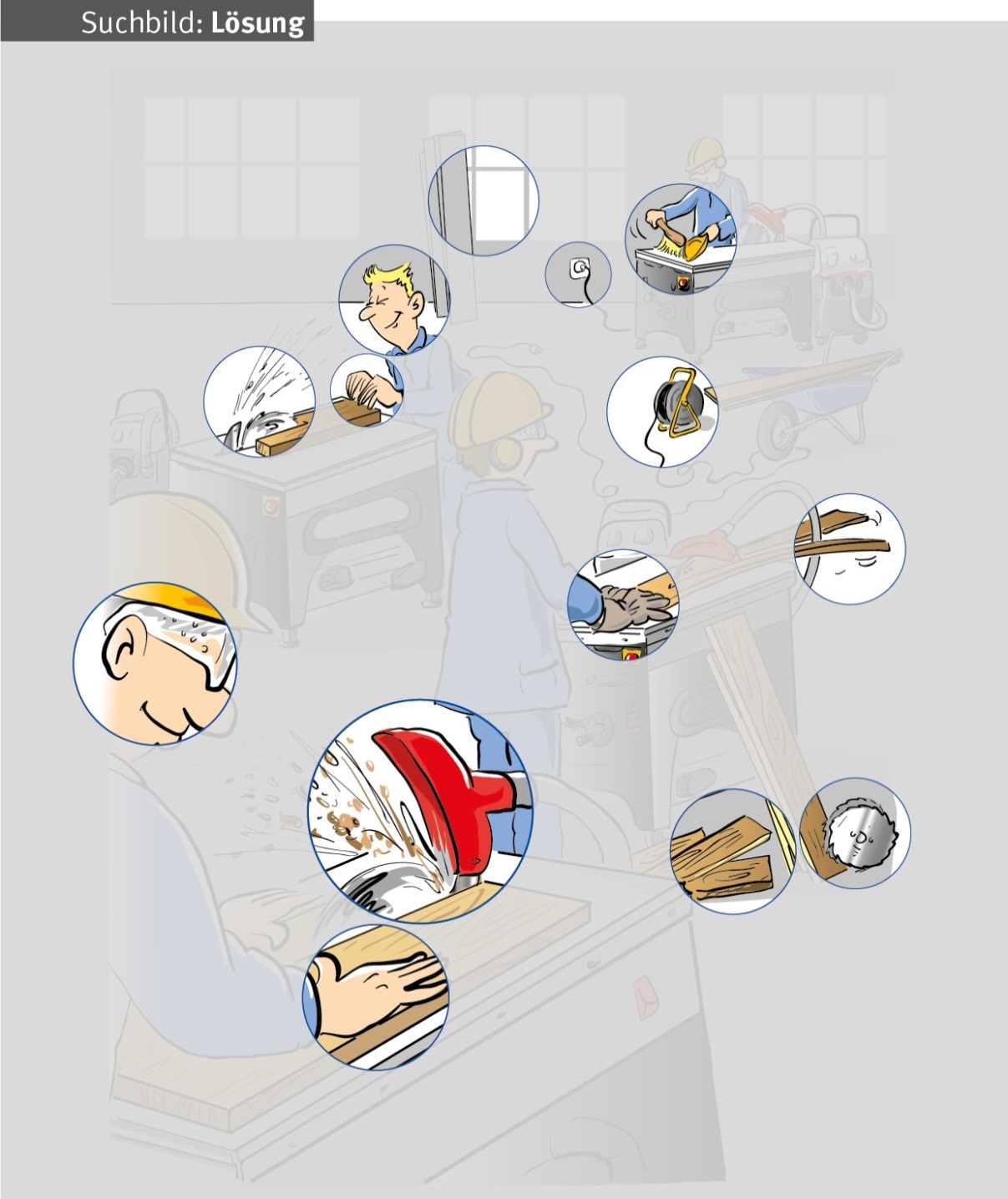 Fehler 11
Nur bei geschlossener Spanhaube arbeiten.
Seite 19
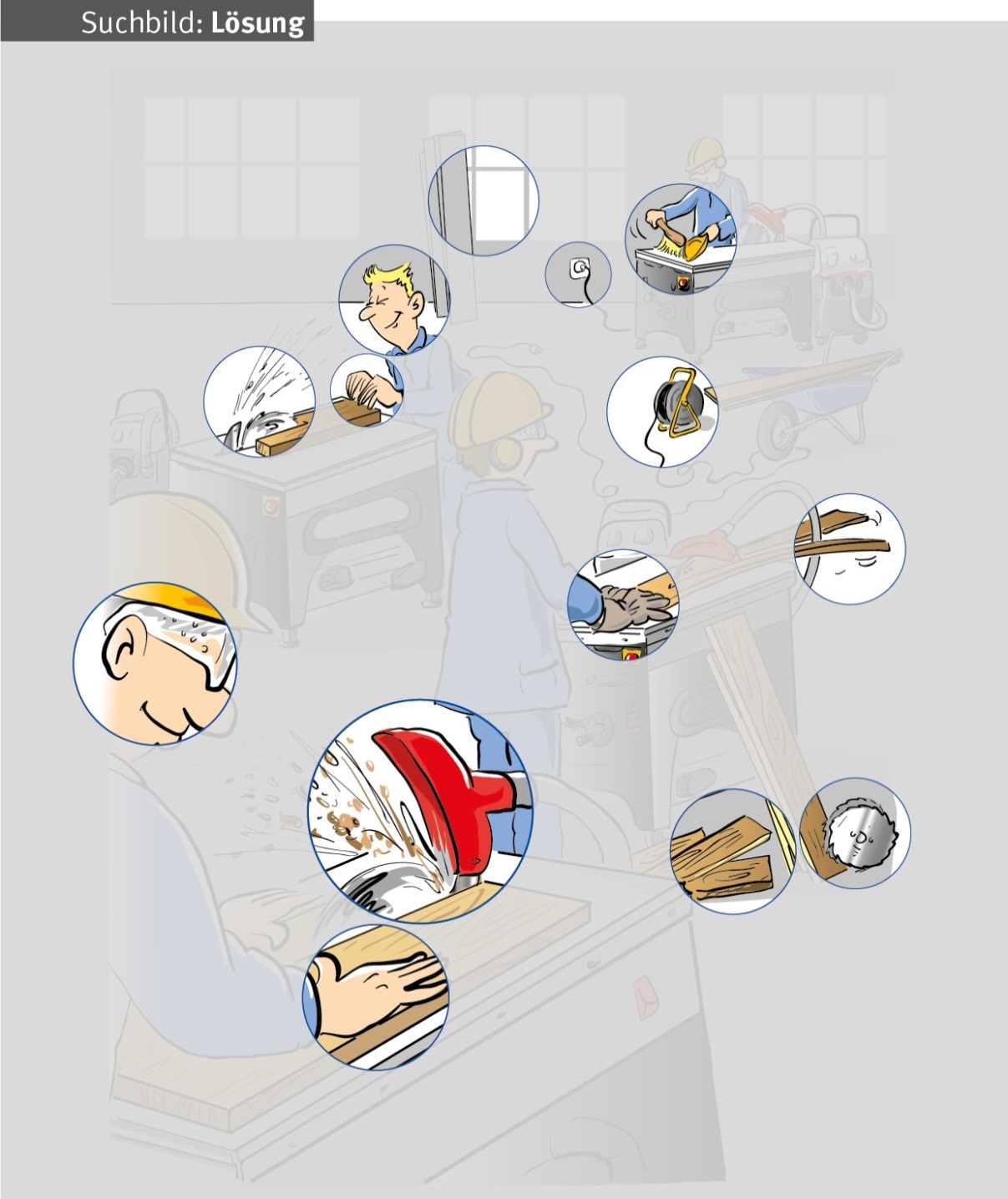 Fehler 12
Kein Material an oder auf der Maschine lagern.
Seite 20
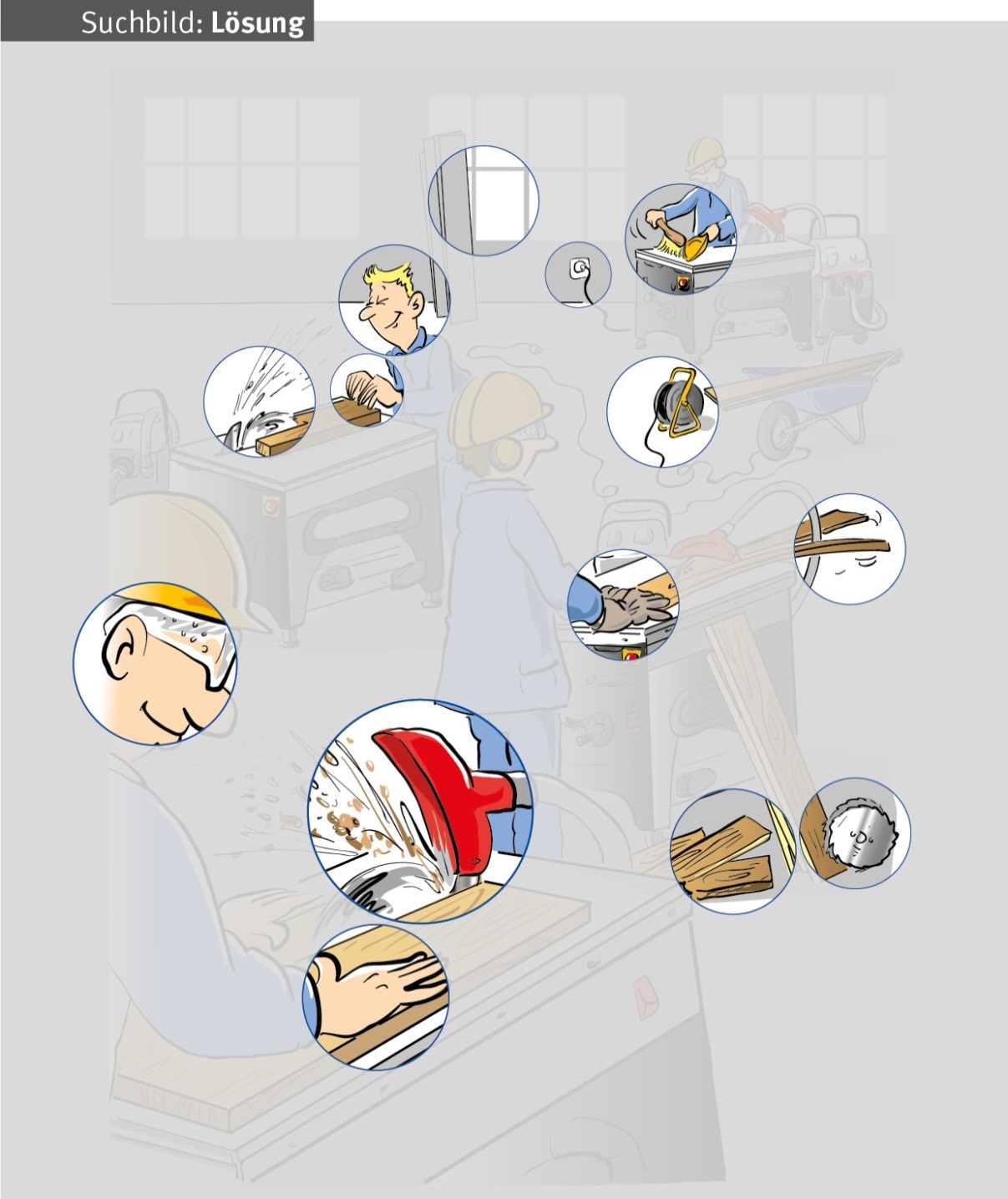 Fehler 13
Sägeblatt nie auf dem Boden ablegen oder auf Metallteilen (es besteht die Gefahr der Beschädigung der spröden Hartmetallzähne).
Seite 21
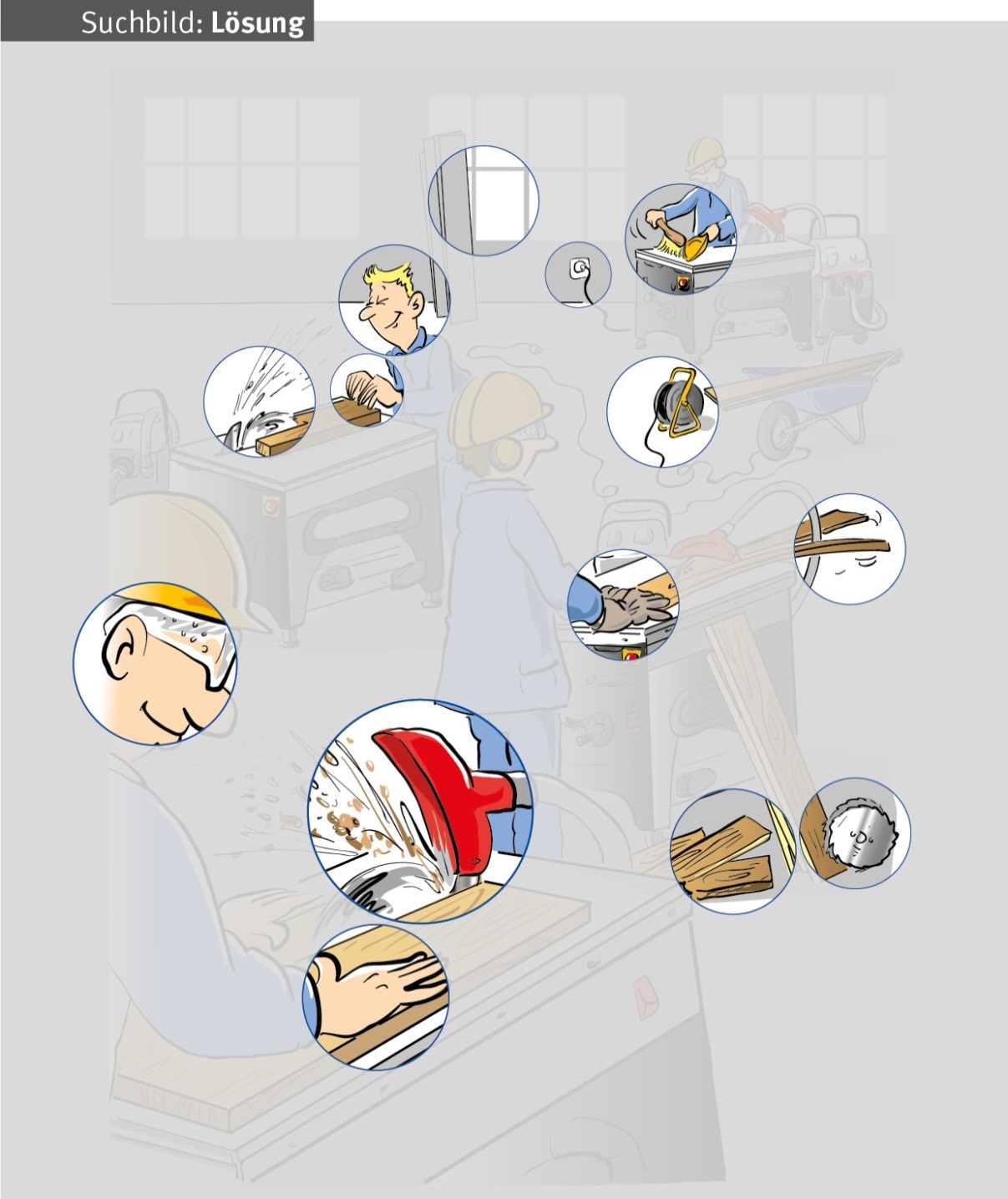 Fehler 14
Handhaltung: enganliegende Daumen.
Seite 22
Weitere Sicherheitskurzgespräche
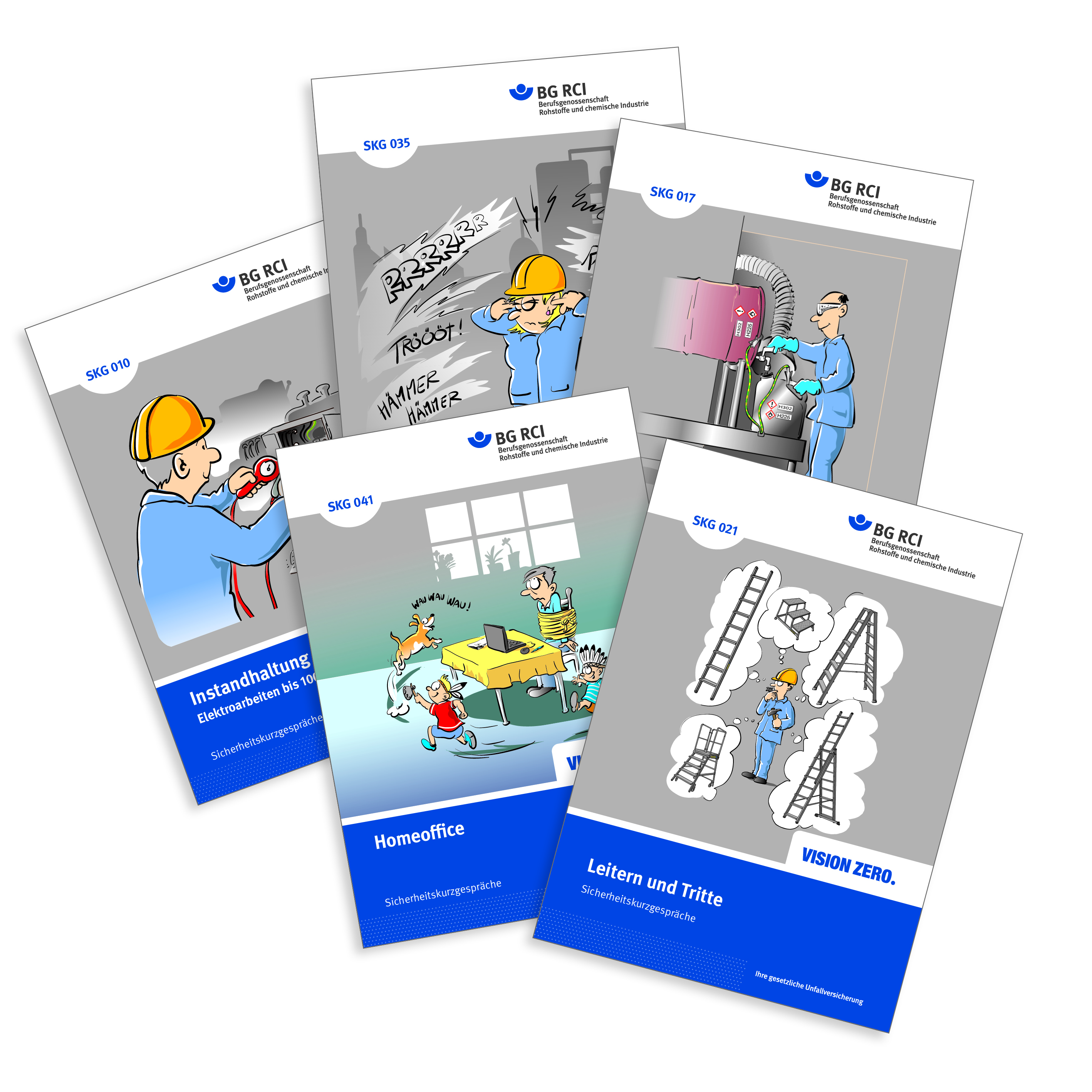 Die Reihe der Sicherheitskurzgesprächewird ständig um neue Themen ergänzt.
In den Druckfassungen finden Sie zu den einzelnen Lektionen weitere ausführliche Hinweise und Erläuterungen für Unterweisende.
Einen Überblick über die derzeit verfügbaren Themen erhalten Sie im Medienshop der BG RCI.
medienshop.bgrci.de
Seite 23